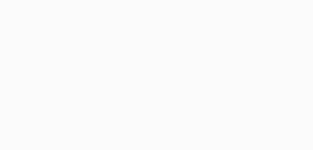 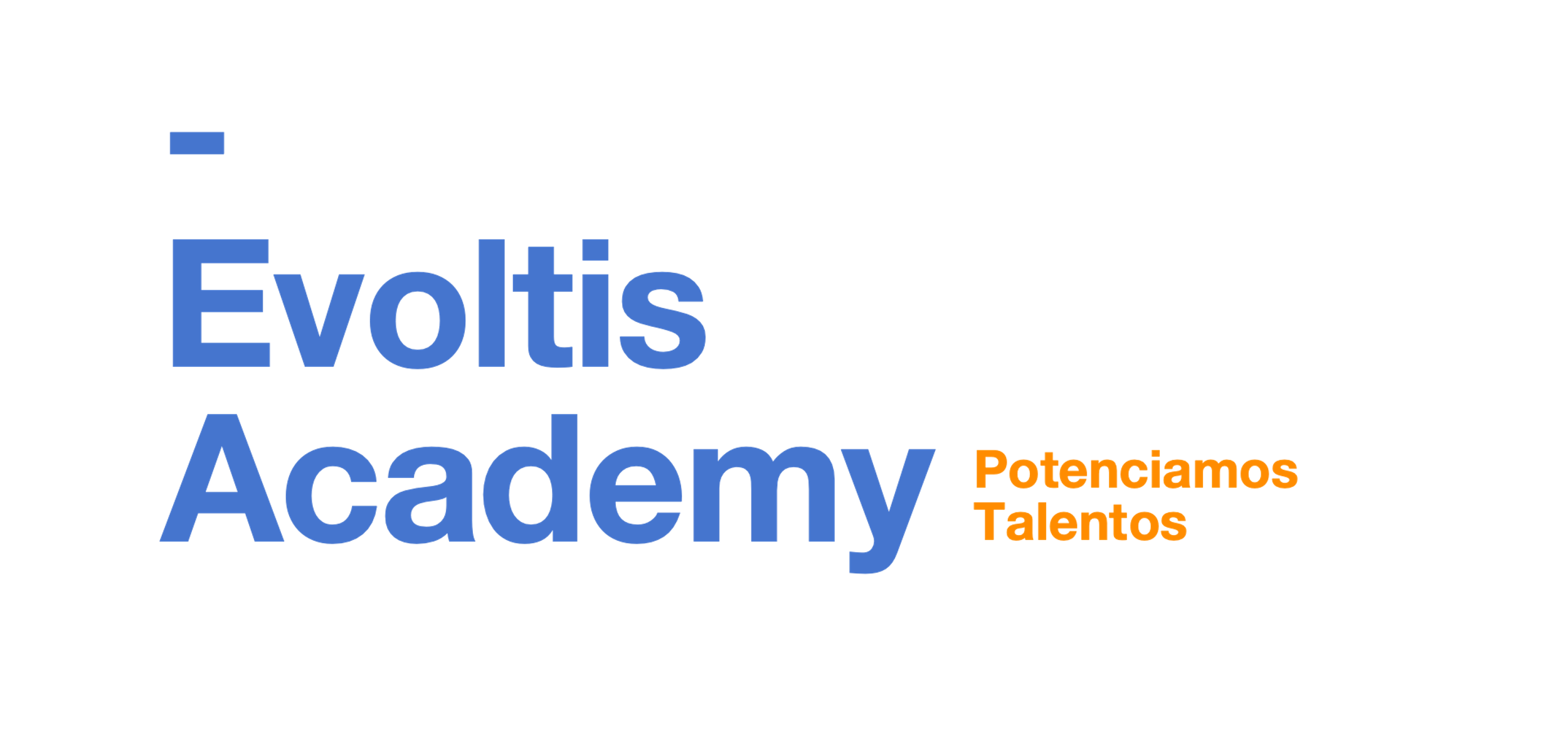 -
Gestión Comercial
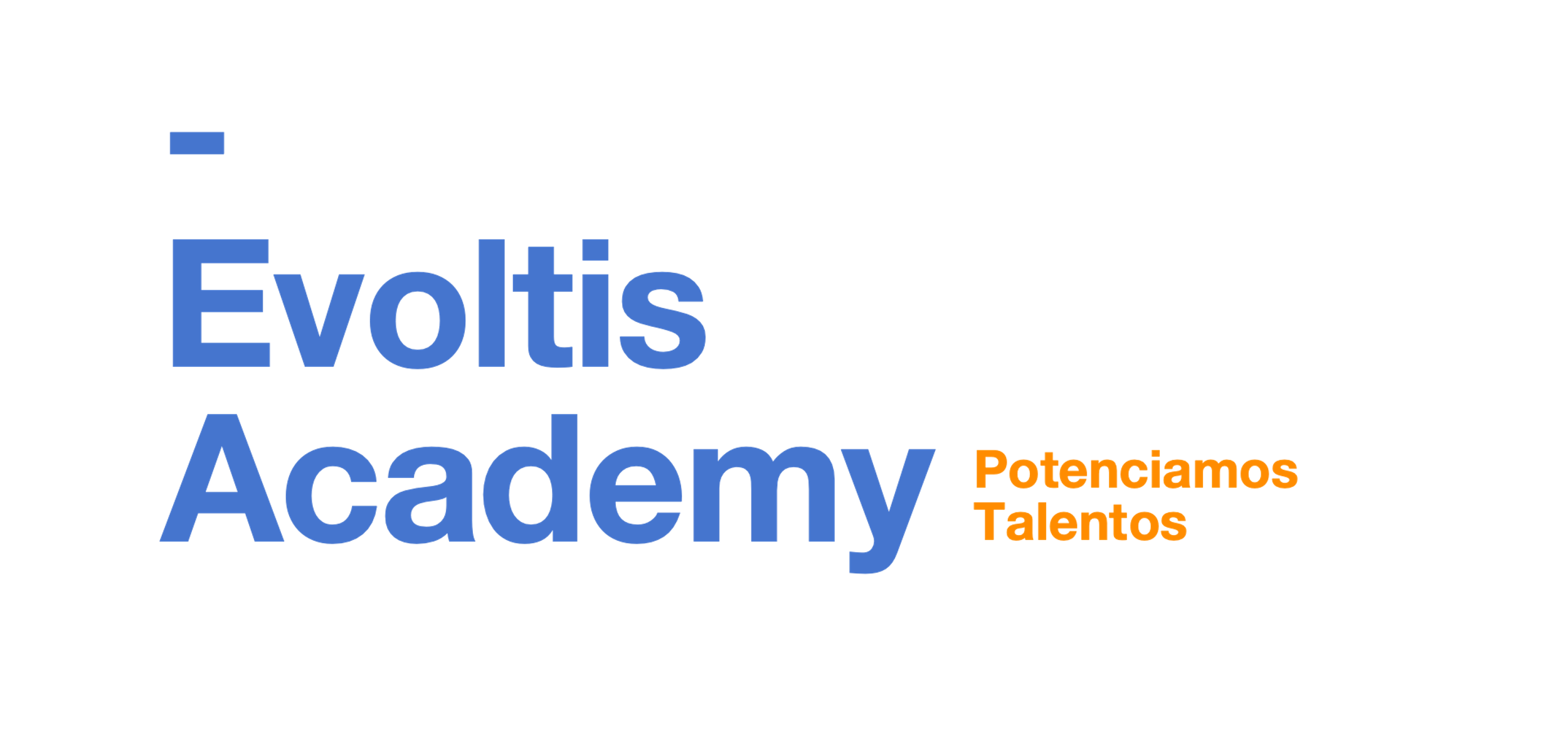 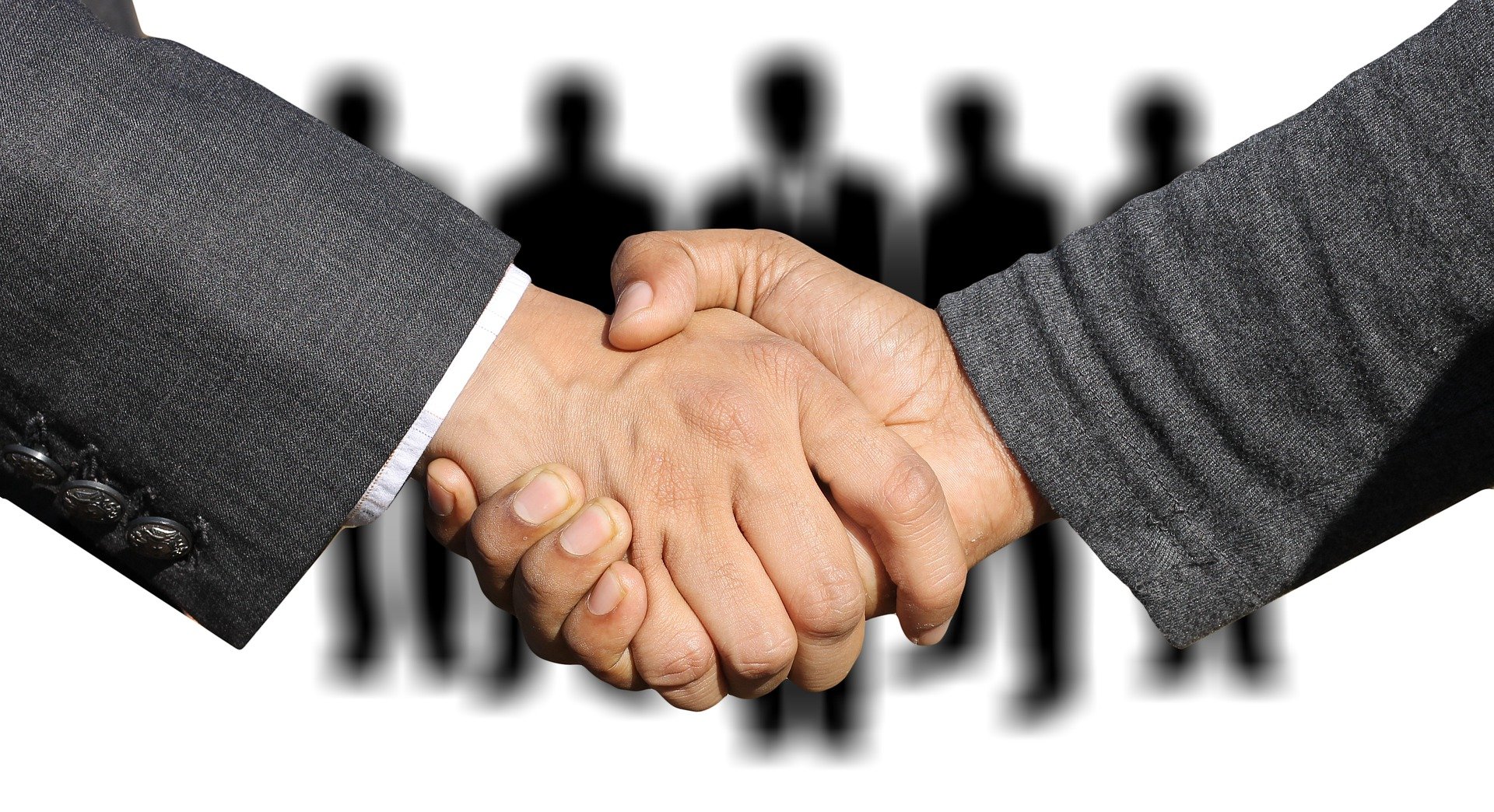 OBJECIONES Y CIERRES
Recorreremos los siguientes contenidos- Módulo 2
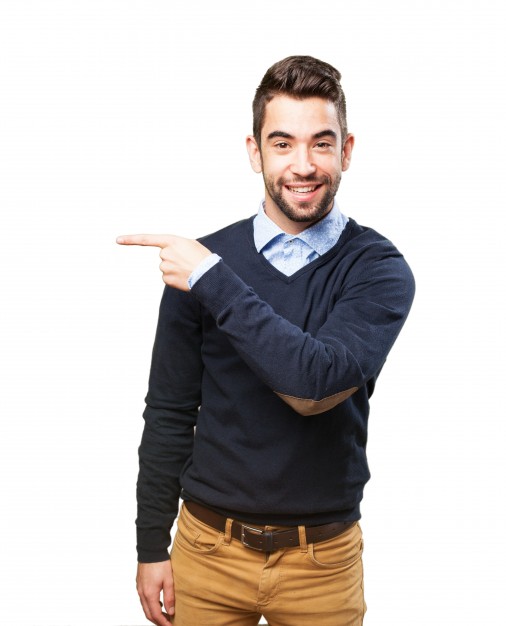 01
Objeciones
02
Cierres
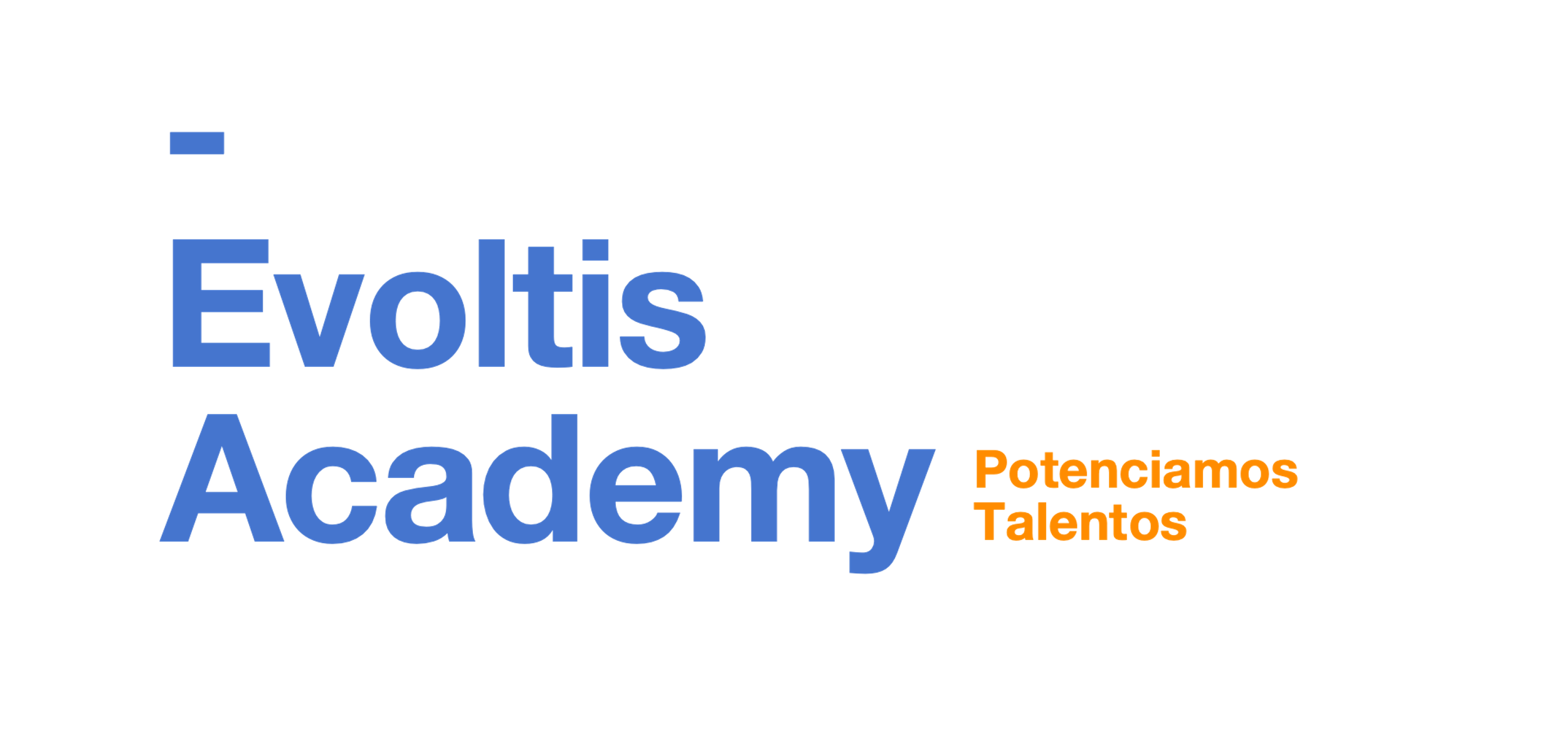 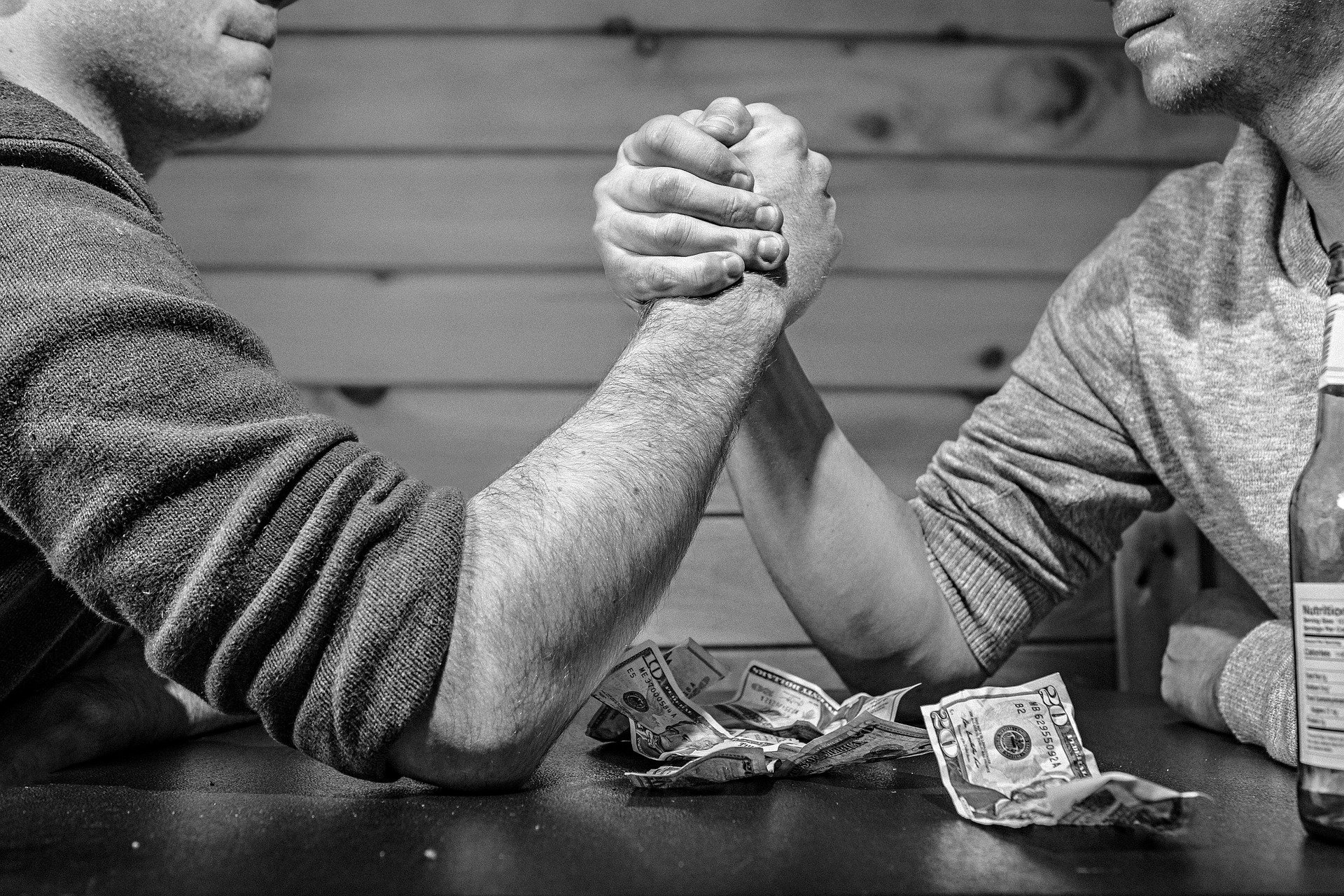 OBJECIONES
Son una parte importante en las ventas, puesto que consisten en declaraciones de los
clientes a los argumentos y propuestas del vendedor.
Las Objeciones son un tipo de argumentación del cliente que surge durante la fase de
Presentación y Demostración de los productos y servicios.
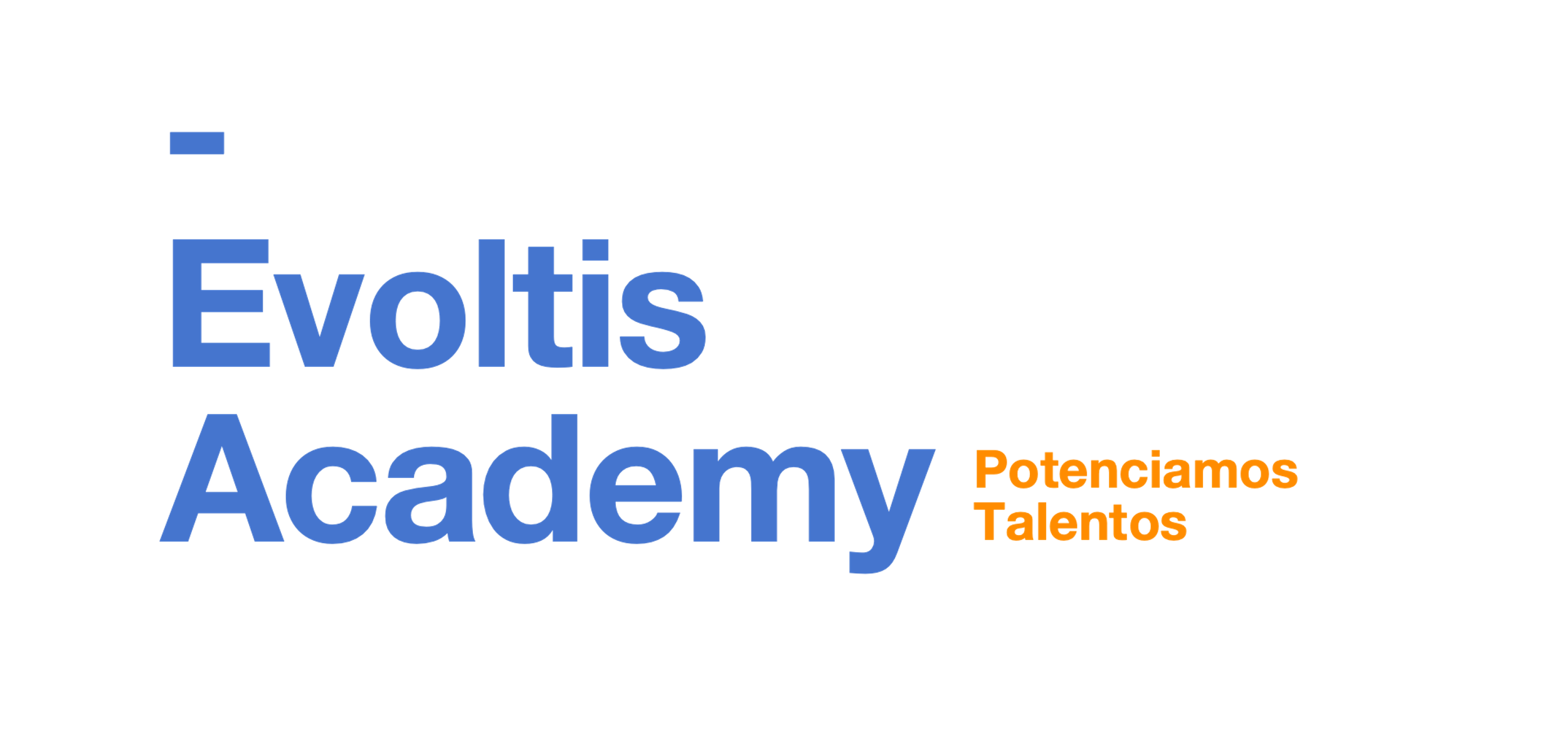 OBJECIONES
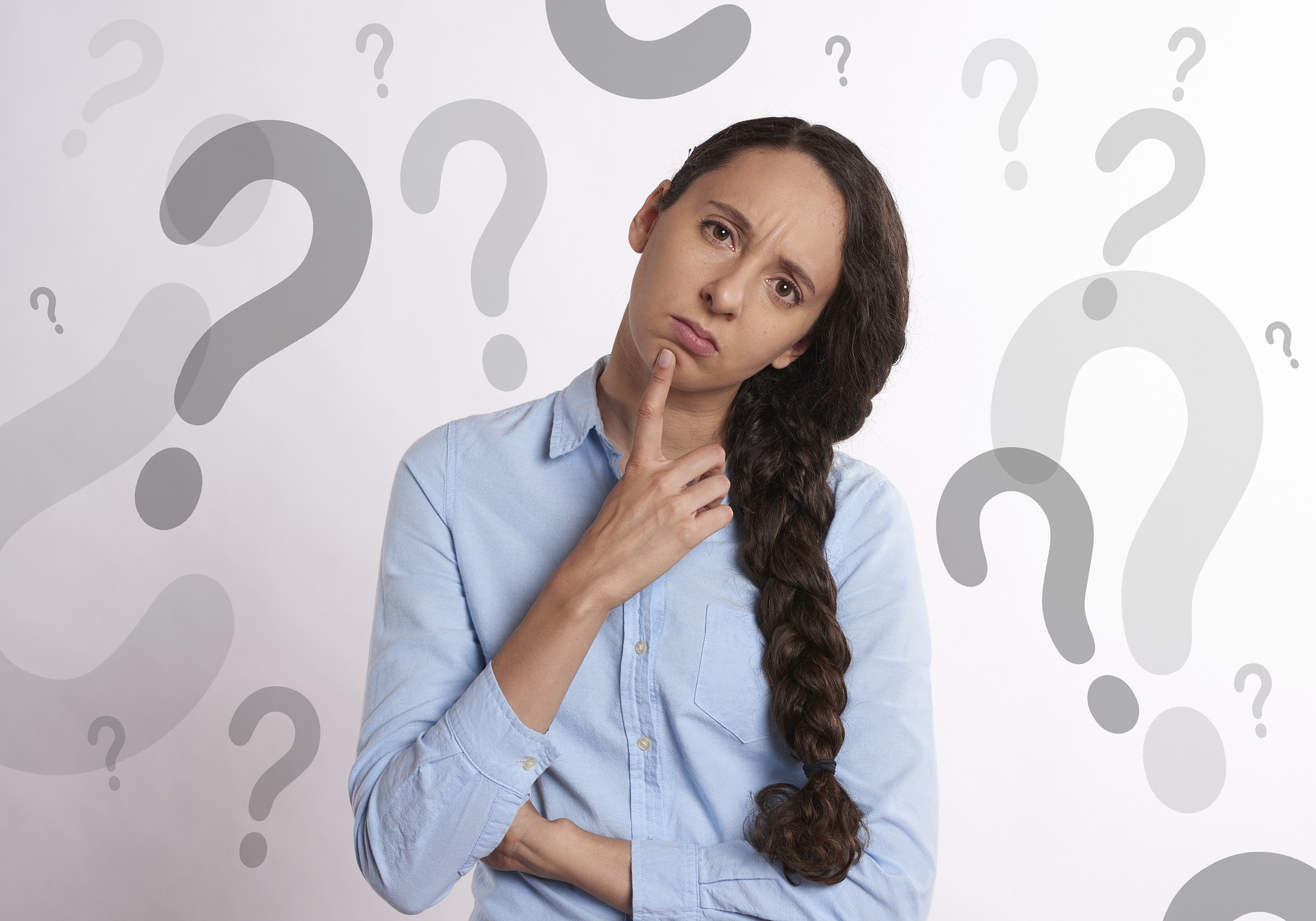 En lo posible hay que evitar que aparezcan, pero si son expresadas por el cliente, se
deberá estar preparando para poder contrarrestar su efecto negativo.
Cuando las etapas anteriores han sido desarrolladas en forma adecuada, es posible que
la cantidad de Objeciones sea reducida y por tanto, más fácil de manejar.
A menudo los clientes pueden presentar objeciones o hacer preguntas en el transcurso
de la argumentación. El vendedor deberá encontrar la verdadera razón para cada
objeción, que puede ser distinta en cada caso.
"El personal de ventas debería tomar lecciones de sus hijos.  ¿Qué significa la palabra "no" para un niño?  Casi nada. “Jim Rohn
Manejo de objeciones- ¿Qué hacer?
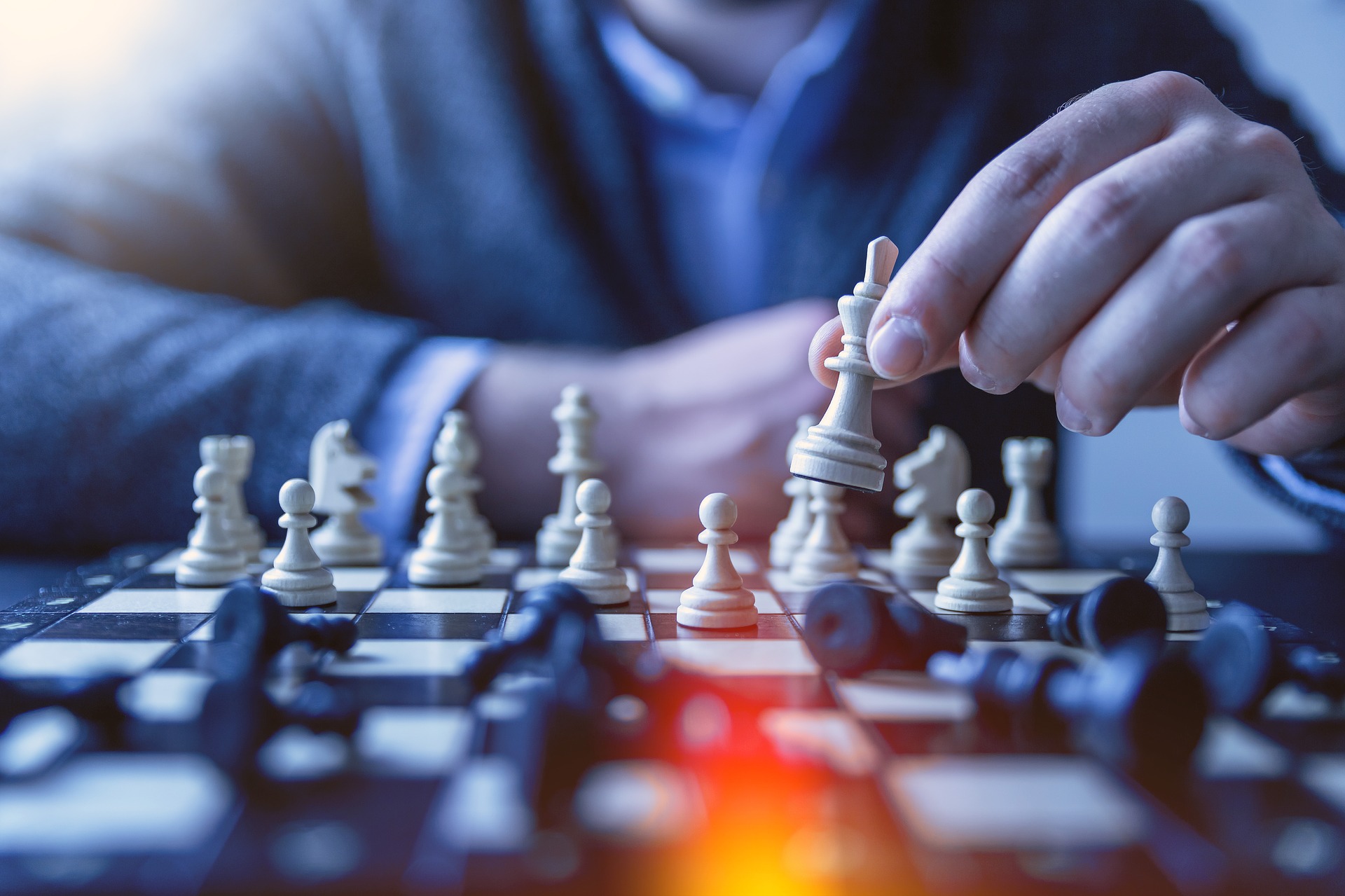 Planear la solución a proponer.
	
Fijar los objetivos.

Determinar los beneficios para el cliente.	

Seleccionar las opciones de negociación a enfatizar.	
Prever las objeciones y como superarlas.

Cierres parciales
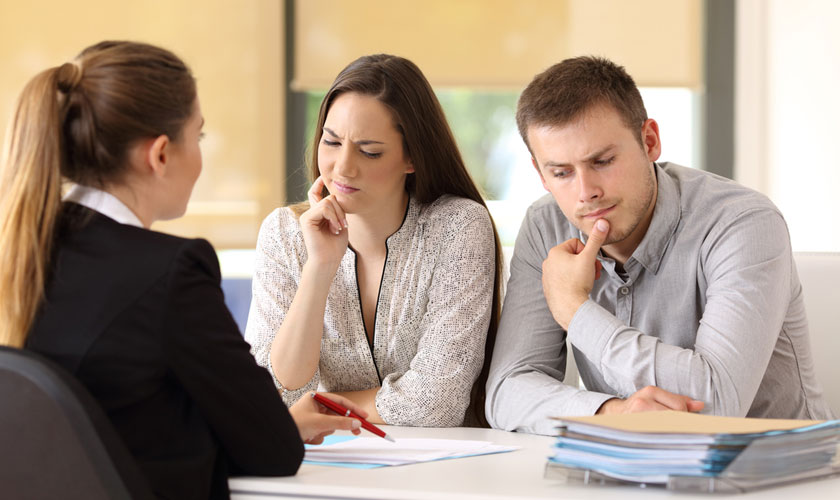 PRINCIPALES TIPOS DE OBJECIONES
Precio  Calidad  Peso  Variedad
 Tamaño  Materiales 
 Ingredientes  Aspecto
 Garantías  Colores  Sabores
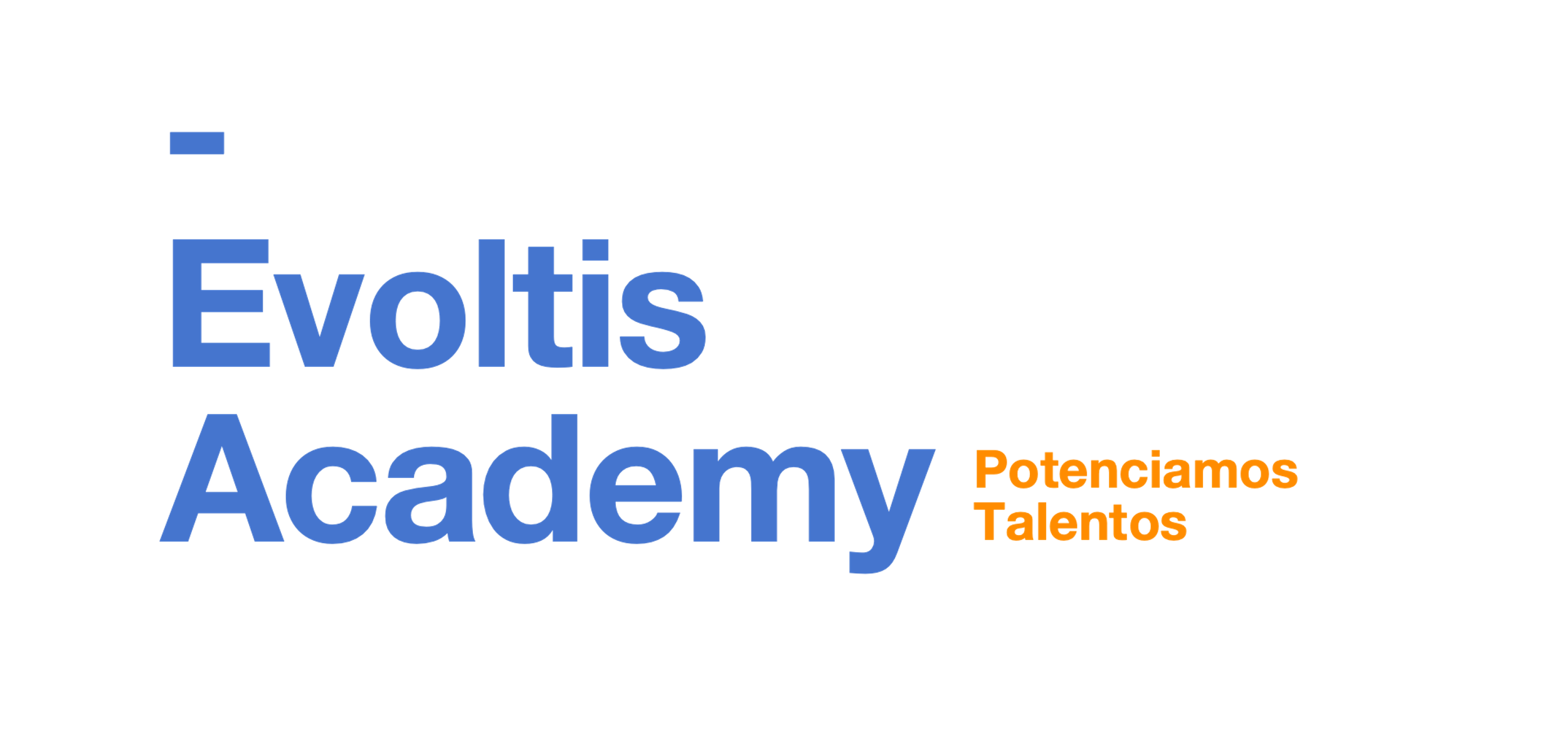 ¿ POR QUE RAZONES PLANTEANOBJECIONES LOS CLIENTES ?
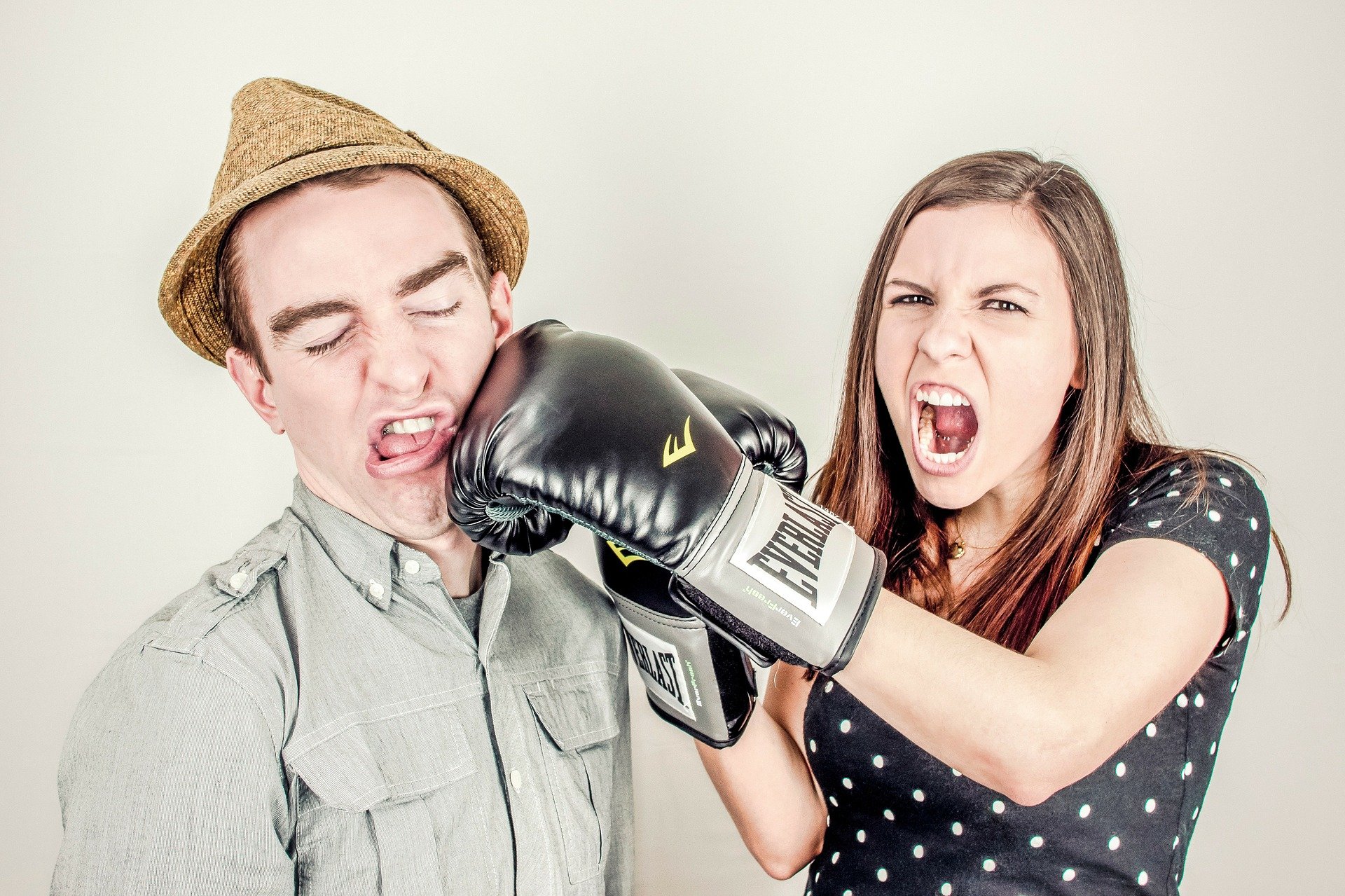 Falta de información
 Falta de referencia
 Darse importancia                               
 Oposición al vendedor
 Falta de experiencia  Tiene temor a algo
 Oposición al cambio Falta de interés
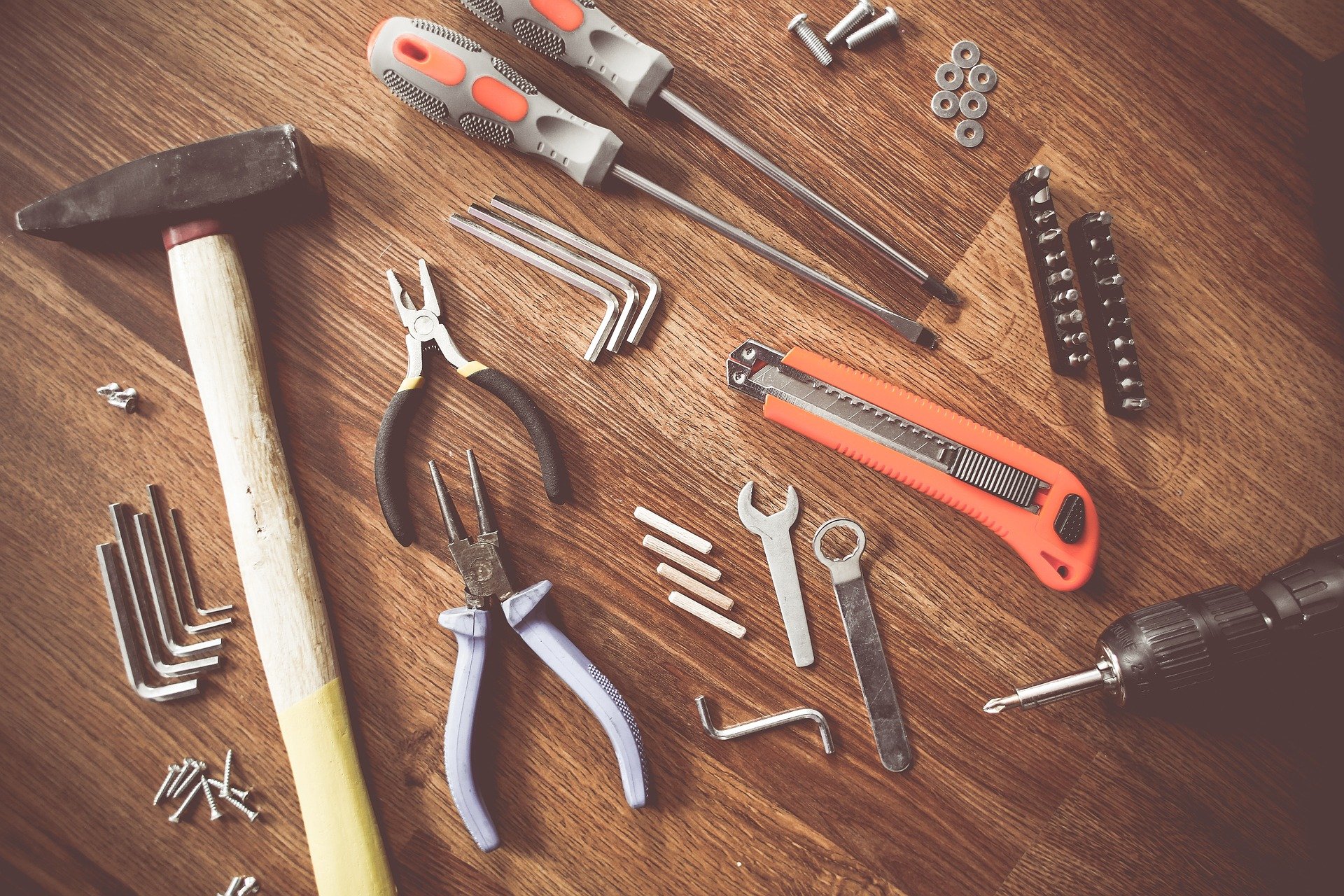 COMO RESPONDER A LAS OBJECIONES
PRECIO: Justifíquelo con los beneficios
 DESCONFIANZA: Demuestre la validez de sus argumentos
 FIDELIDAD ACTUAL: Reduzca riesgos del cambio
 CAUSAS ECONOMICAS: Sugiera alternativas
 IGNORANCIA: Informe, comunique, no deje lagunas
 SILENCIO: Rómpalo con preguntas
 DUDAS: Despéjelas de inmediato, ofrezca pruebas, hechos
 RECLAMOS: Escuche con paciencia, ofrezca excusas.
 TEMOR A LA COMPRA: Redúzcalo con hechos, ofrezca garantías, haga acuerdos parciales, presente referencias válidas.
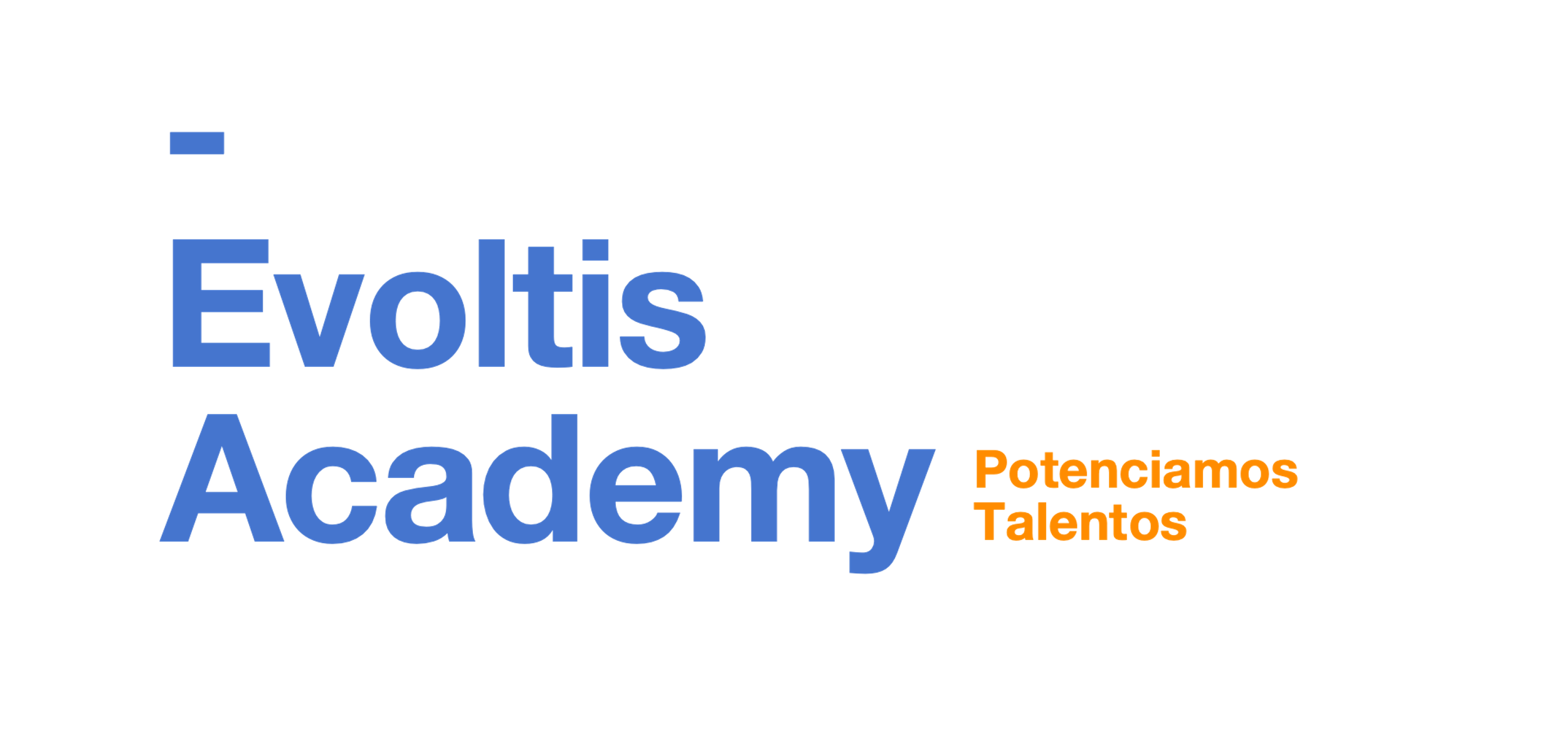 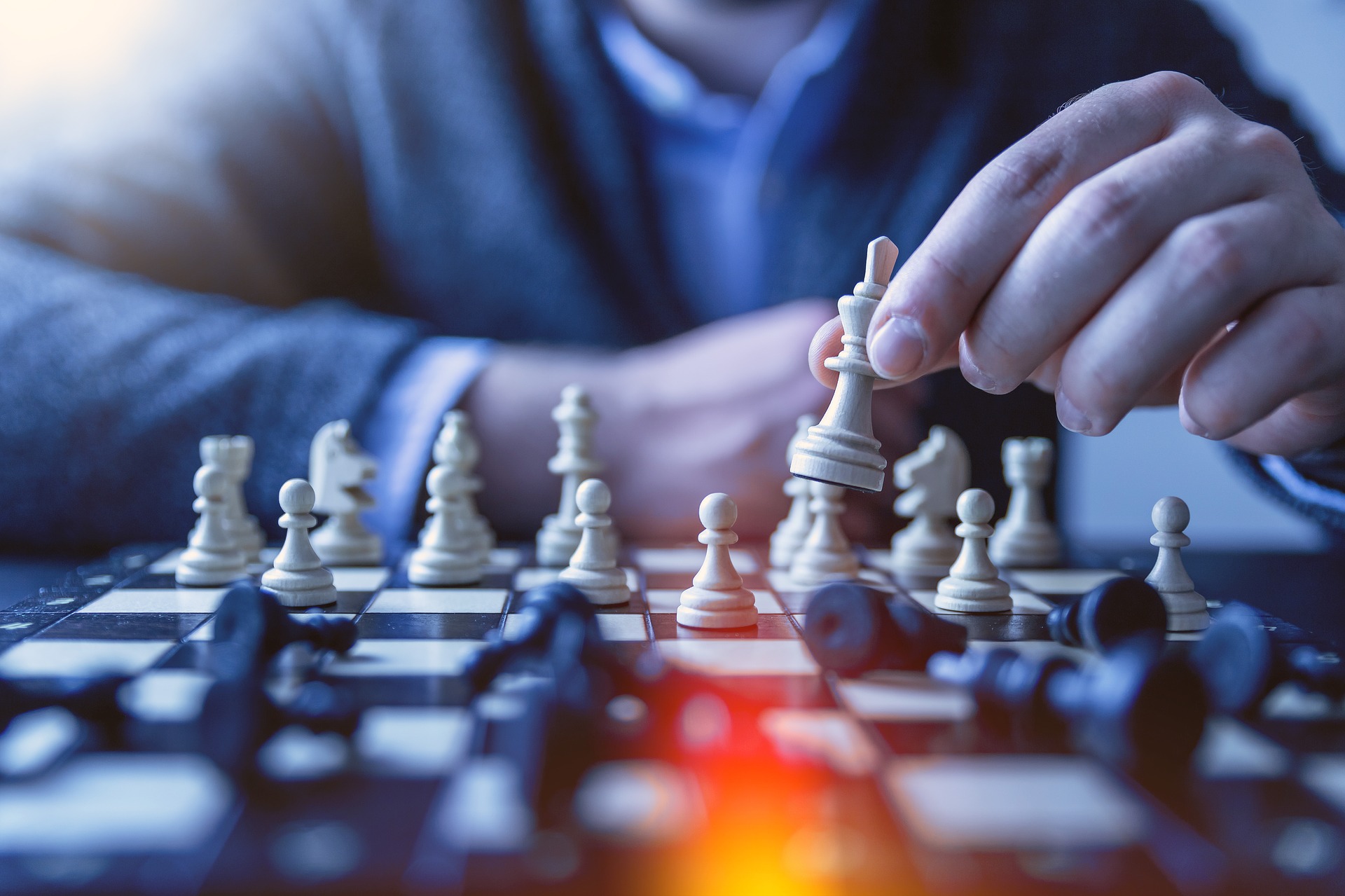 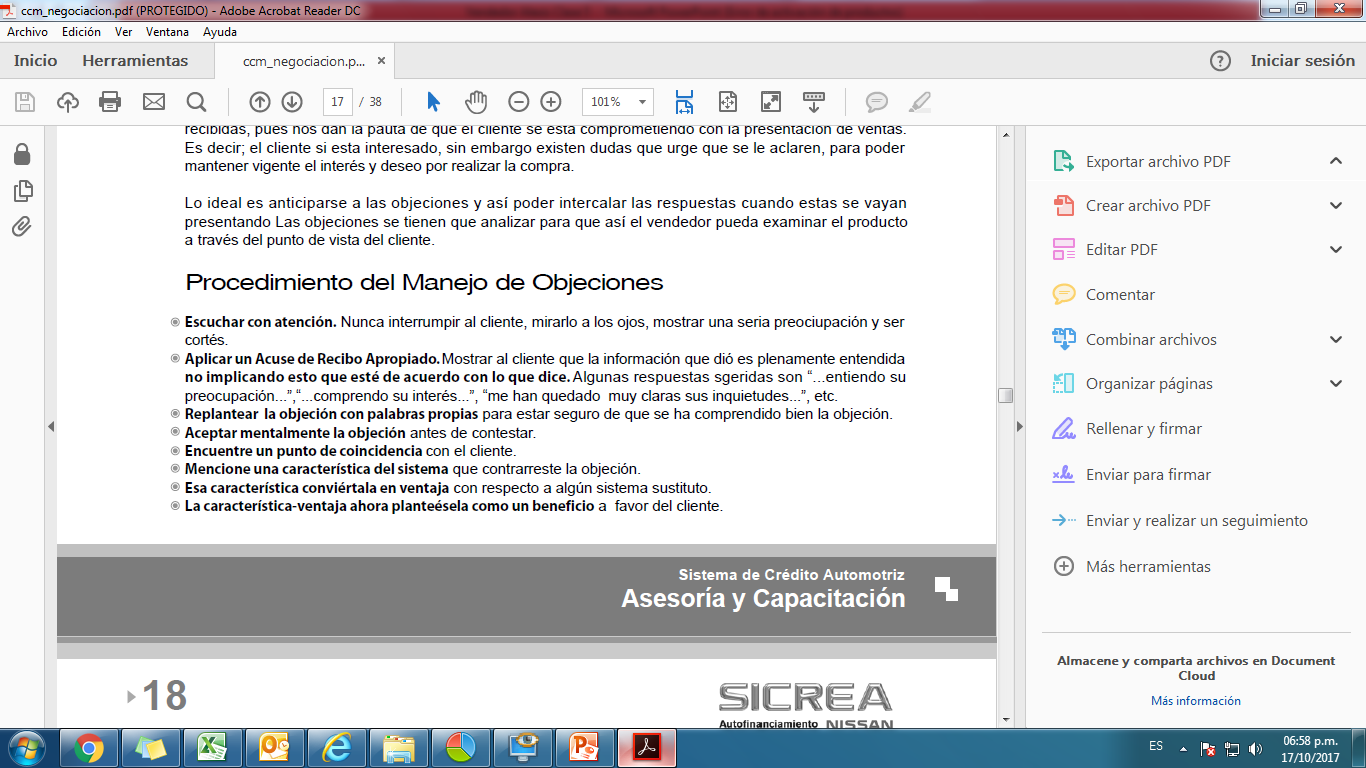 Técnicas de cierre
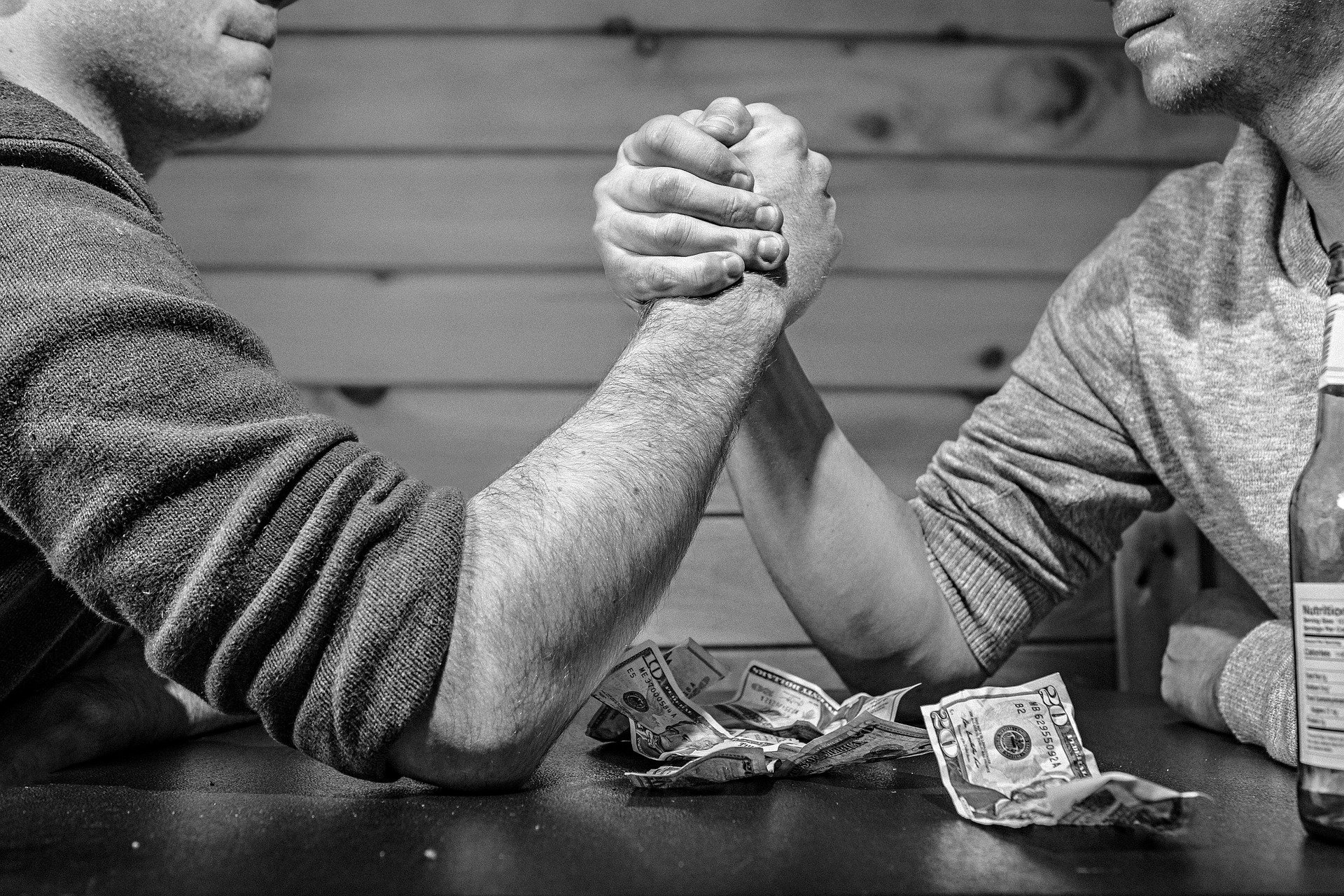 Siempre que rebatamos una objeción, debemos orientarnos al cierre. No debemos quedarnos callados esperando un nuevo argumento. 
 Por eso siempre debemos tener presente los cierres parciales, las técnicas y los cierres comerciales finales.
Conclusión directa: Es la culminación de una buena presentación y argumentación. El vendedor ha determinado claramente las necesidades del cliente, el producto es adecuado para satisfacer las necesidades del cliente y el cliente no ha presentado resistencia. 
 
Técnica del resumen: el vendedor resume los aspectos para llegar al acuerdo.

Técnica del balance: el vendedor anota los aspectos positivos y los comenta en voz alta y deja que el cliente diga los negativos.
Técnicas de cierre
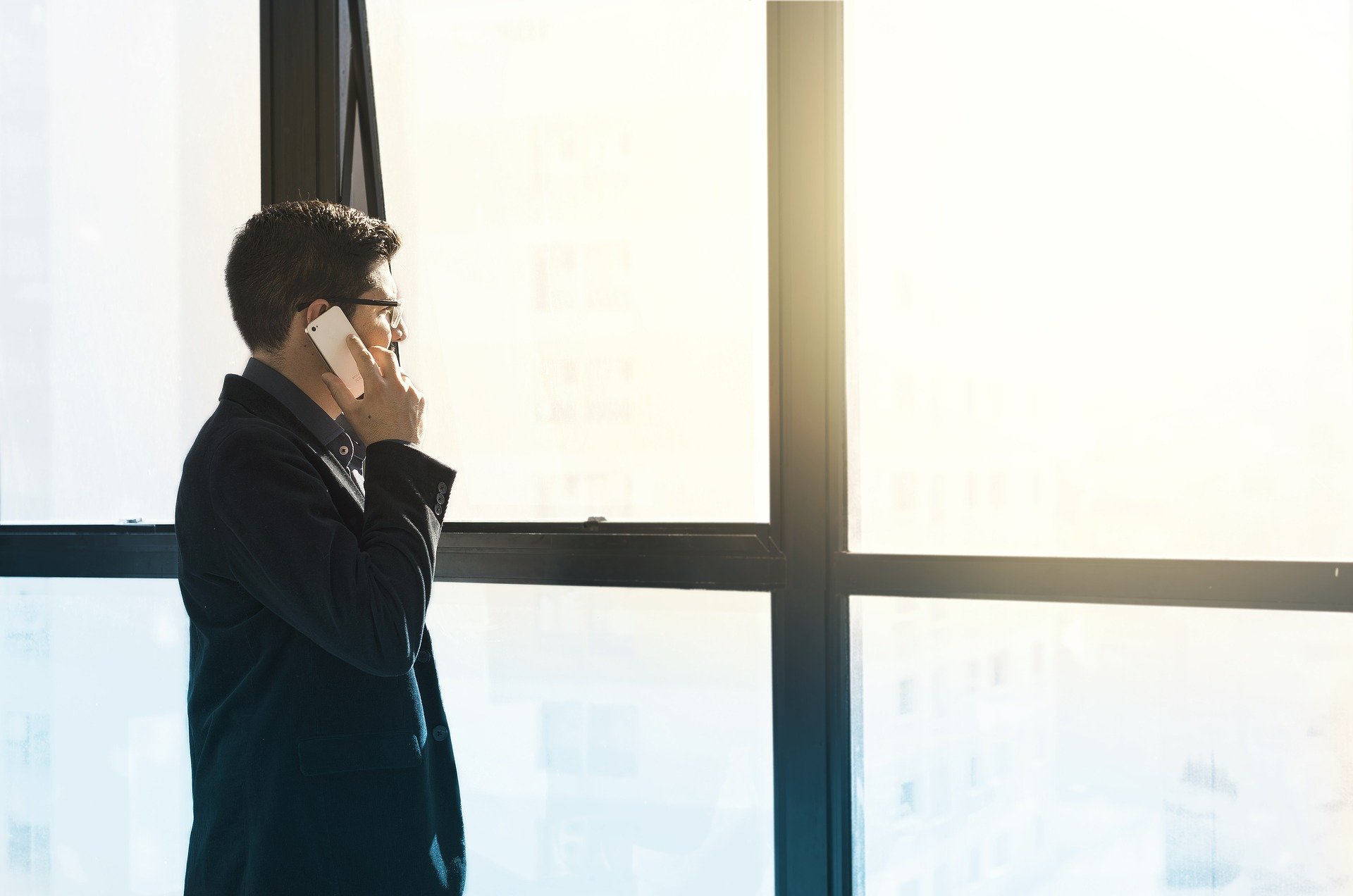 Técnica de la decisión mínima: el vendedor busca una decisión sobre detalles sin importancia. Es mas fácil tomar decisiones pequeñas que grande. ej. Vendiendo un auto plan, le consultan al cliente de que color quiere el auto.
Técnica de alternativa: Se coloca al cliente en situación de elegir entre dos opciones de compra, eliminando la posibilidad de NO COMPRAR. ¿ lo paga en efecto o tarjeta?
Técnica de conclusión condicional: El cliente presenta una objeción al vendedor y antes de contestar la pregunta, el vendedorle pregunta si dará conformidad a su compra si se resuelve la objeción.  EJ: ¿ si le hiciera el 10% de descuesto, cerraríamos ahora? 
Intimidación: informar al cliente lo que se pierde si no compra en el momento. Ej. Pierde el descuento que es solo por hoy.
Técnica de puesta en guardia: Comentar una situación que la oferta aportó solución 
Trofeo: ofrecerle la prueba, que sienta que el producto/servicio ya es suyo
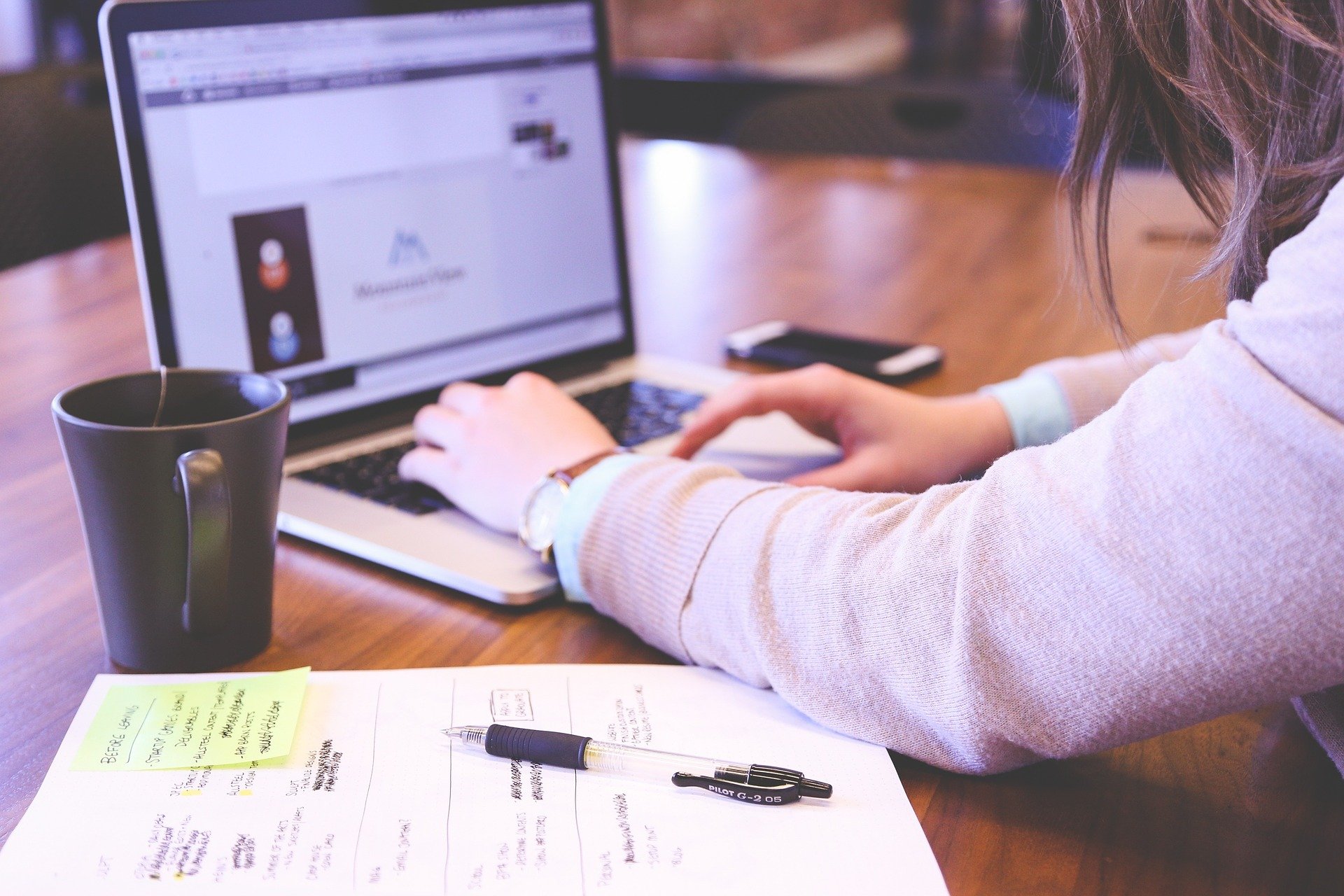 ¡Nos vemos en un próximo curso!
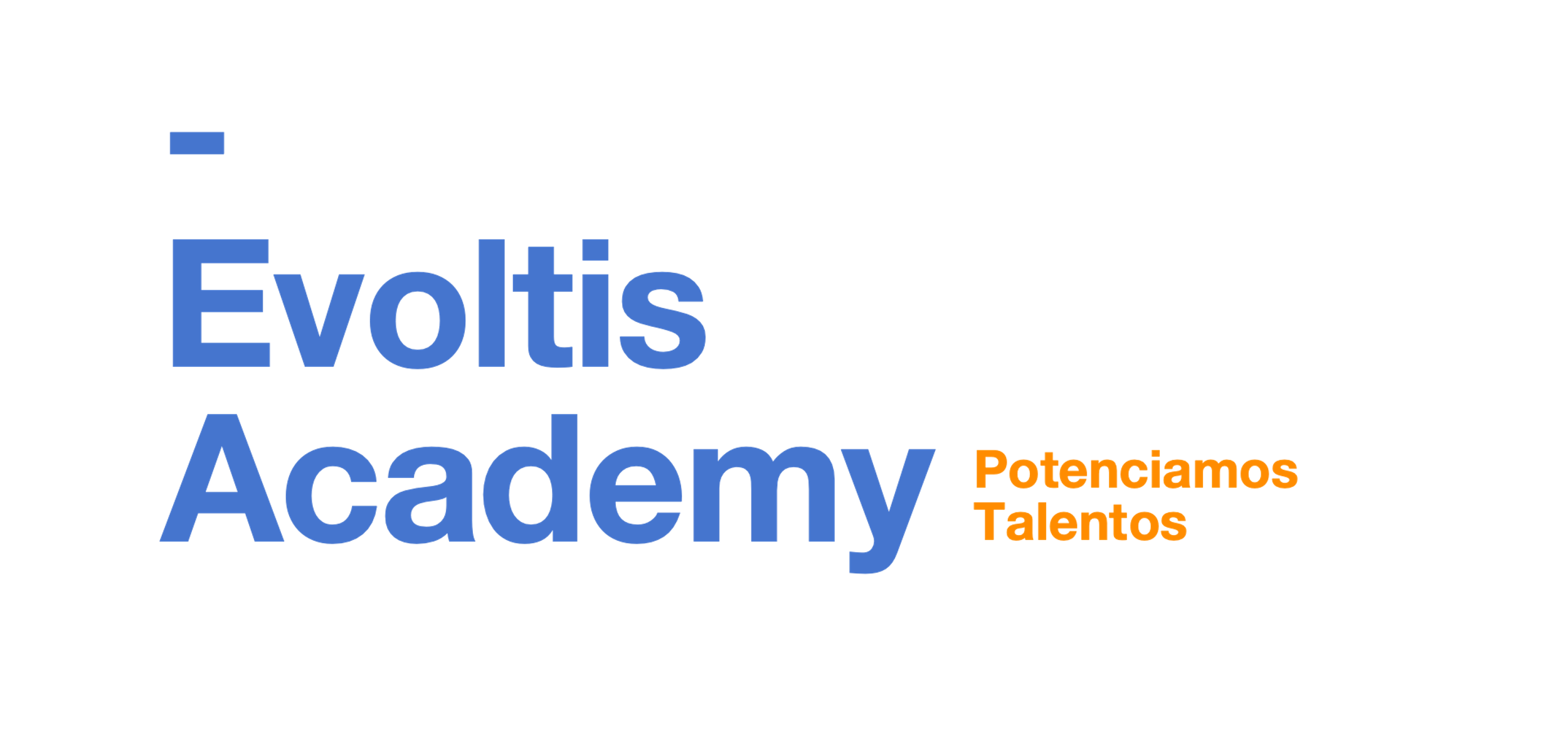 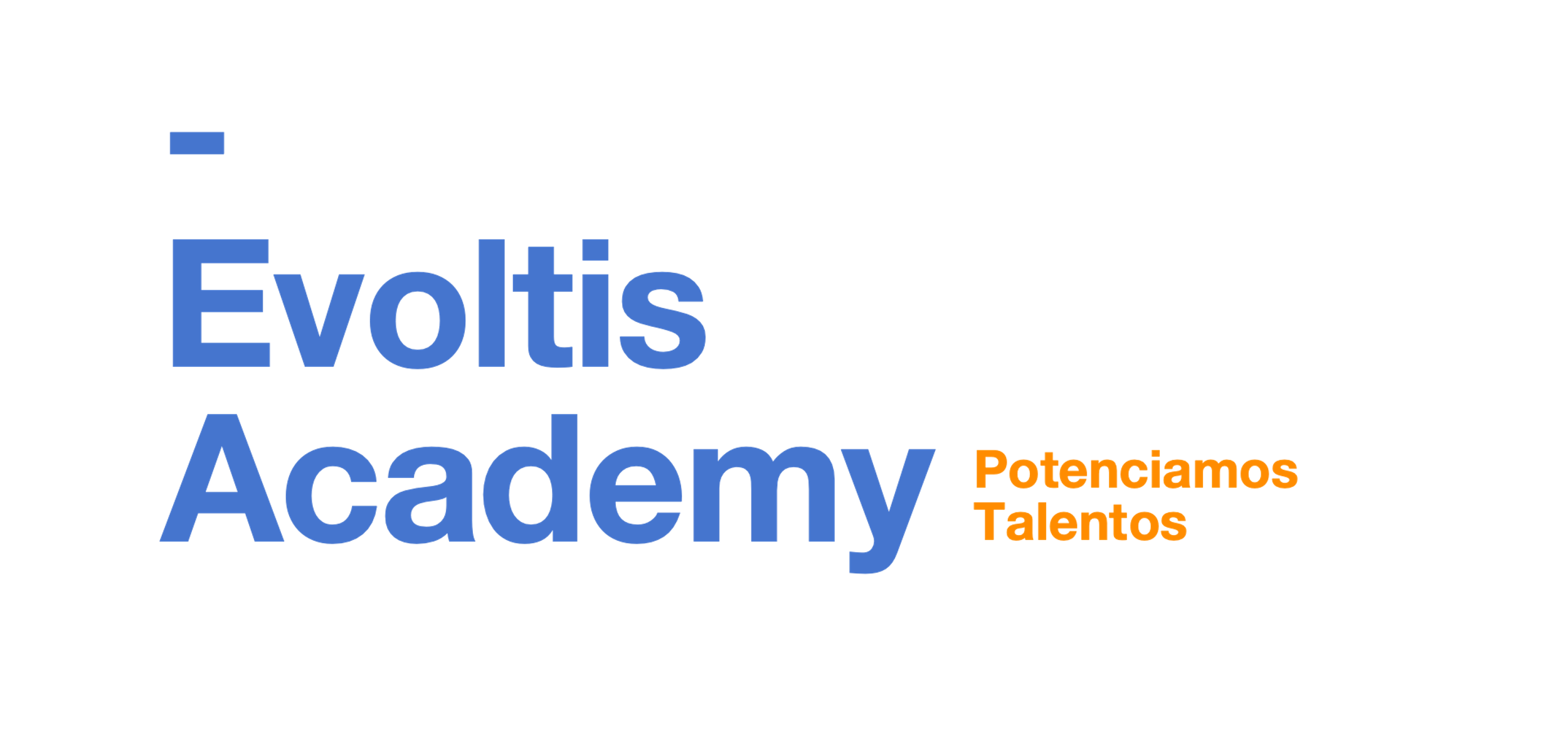